Trading
Stefano Grazioli
Easy meter
4 companies?
Team
2
Today’s objectives
Understand and use software classes
Manual stock trading
Name, major…
Grading system clear?
Things you like about the class
Things that can be improved
Attitude towards the Tournament
4
Homework
Knowledge check and H16 Demo
Classes in Object-Oriented Programming
In object-oriented programming (OOP), a class is a blueprint or a template for creating specific instances of the class. 
A class = blueprint for properties (variables) &	        methods (subs and functions)
An object = a specific instance of a class
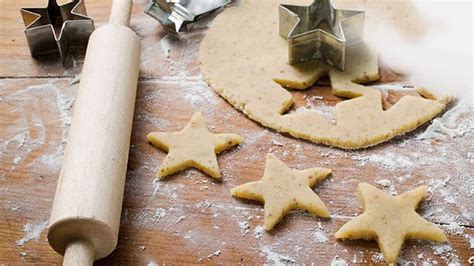 Class “button”
ShowStockBtn
QuitBtn
…
6
Building our own class: ‘Transaction’
A transaction is an operation that the trader asks the exchange to do.
Example: “Buy Stock”, “Sell Option”
Class “Transaction”
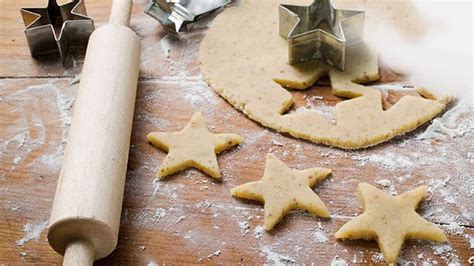 CurrentTransaction
LastValidTransaction
….
7
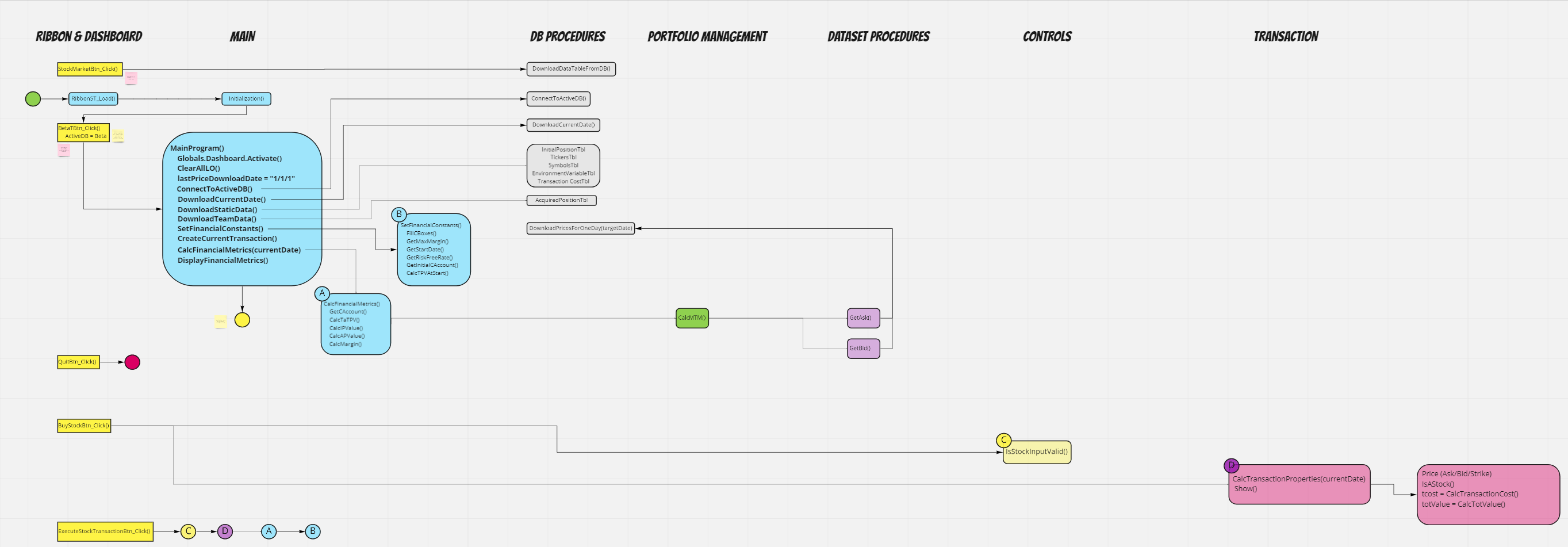